„Praktische Übung – Ihre Situation”
Version 1.0
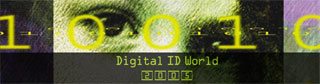 Dr. Horst Walther, SiG Software Integration GmbH: 
17:00 – 17:45
Dienstag, 04.10.2005, Achat Plaza Hotel in Offenbach
Übersicht
Ermittlung der unternehmensspezifischen IST-Situation (mittels offener Fragen)
Vorstellung der Kernpunkte
Auswertung und gemeinsame Diskussion
Erarbeitung eines Leitfadens
Handlungsempfehlungen zur Umsetzung in der Praxis
Ermittlung der unternehmensspezifischen IST-Situation (1)
Beschreiben Sie bitte kurz Ihre Unternehmenssituation
z.B. Branche, Größe, national/international
Beschreiben Sie bitte kurz Ihre IT-Landschaft
z.B. Kernsysteme Anwendungen, Kernsysteme Betriebssysteme, Nutzerzahlen
Beschreiben Sie bitte kurz Ihre Motivation zur Beschäftigung mit dem Identity & Access Management
z.B. Kostenminimierung, Prozessoptimierung, Sicherheitsaspekte, interne/externe Auflagen
Beschreiben Sie bitte kurz die Struktur / Organisationsgrad der Berechtigungsverwaltung in Ihrem Unternehmen
z.B. Antragsverfahren (standardisiert / systemspezifisch, elektronisch/Papier)
Genehmigungsverfahren (standardisiert / systemspezifisch)
Berechtigungsstruktur (Einzelrechte, Gruppen, Geschäftsrollen)
Anbindung an die Mitarbeiter- und Organisationsdaten (eindeutiger Schlüssel)
Auswertungen (systemübergreifendes Berechtigungskonto, Antragsstatus, Historie, kritische Rechte, Abweichungen)
Ermittlung der unternehmensspezifischen IST-Situation (2)
Beschreiben Sie bitte kurz die organisatorischen Rahmenbedingungen in Ihrem Unternehmen
z.B. Vollständigkeit von Mitarbeiterdaten (intern / extern, eindeutiger Schlüssel)
Unterschriftenregelung (Mitarbeiter <-> Vorgesetzten-Struktur, Vertreterregelungen, Projektorganisation)
Beschreiben Sie bitte kurz die Einbindung von Kunden / Partnern / Lieferanten in die Berechtigungsverwaltung
z.B. Zugriff auf IT-Systeme (Information/Transaktionen)
Kommunikationsmittel (elektronisch/Papier)
Anbindung an die Berechtigungsverwaltung 
Möglichkeit zur Auswertung und Nachvollziehbarkeit
Beschreiben Sie bitte kurz Ihre Hauptanforderungen an die Komponenten 
Antragsverfahren
Genehmigungsverfahren
Administration
Evidenz
Fragen, Anregungen, Hinweise?
Vielen
       Dank !!